Вікторія Михайлова, адвокат ЮК L. I. GROUP
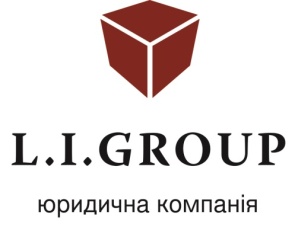 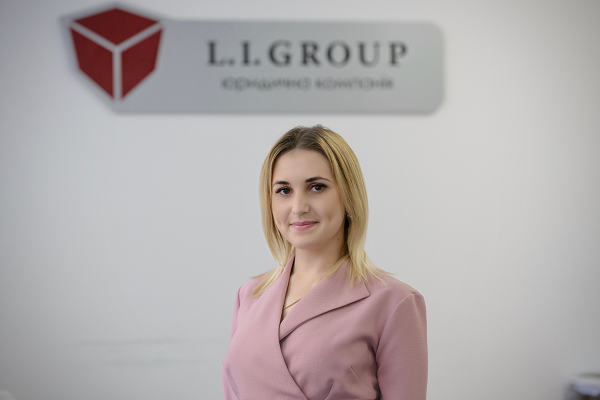 Тема:
«Захист права на працю арбітражних керуючих в корпоративних банкрутствах. Актуальні питання. Судова практика»
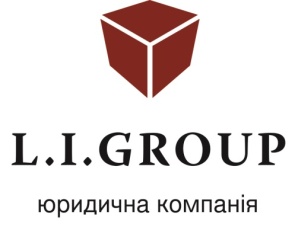 Арбітражний керуючий  - ключова особа в процедурах банкрутства.

За новими положеннями КУзПБ призначення арбітражного керуючого (розпорядника майна, керуючого реструктуризацією) здійснюють таким чином:
визначають три кандидатури арбітражних керуючих – першого обраного автоматизованою системою беззаперечно, за його згодою,  призначають у справу.
Порядок призначення арбітражного керуючого
Оплата послуг арбітражного керуючого: бажане та дійсне
КУзПБ гарантує авансування винагороди арбітражному керуючому (розпоряднику майна) у розмірі трьох мінімальних заробітних плат за три місяці виконання повноважень.


Судова практика
ВС України у своїй постанові №910/32824/15 від 30.01.2019 р. зазначив, що у випадку, коли оплата послуг здійснюється не за рахунок коштів, одержаних від продажу майна боржника, чи коштів, одержаних у результаті виробничої діяльності боржника, така оплата повинна здійснюватися за рахунок коштів кредиторів, виходячи із принципу пропорційності їх грошовим вимогам.
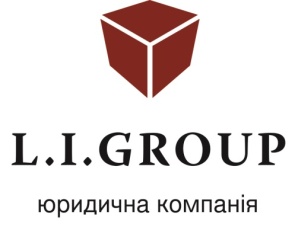 Оплата послуг арбітражного керуючого: бажане та дійсне
Проблемні стягнення з банківських установ, які перебувають на стадії ліквідації:

Оскаржуючи Ухвалу суду першої інстанції в частині стягнення на користь арбітражного керуючого оплати послуг ліквідатора та відшкодування витрат, Банк, який перебуває в процедурі ліквідації, обґрунтовував свої заперечення тим, що оплата послуг ліквідатора порушує норми Закону України «Про систему гарантування вкладів фізичних осіб» щодо черговості задоволення вимог кредиторів Банку, оскільки ці витрати належать до витрат Банку, пов`язаних із здійсненням його ліквідації.
(справа №15/55/2011/5003)
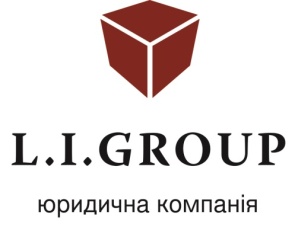 Відсторонення арбітражного керуючого
Комітет кредиторів має право в будь-який час звернутися до господарського суду з клопотанням про відсторонення арбітражного керуючого від виконання повноважень незалежно від наявності підстав – спірна норма КУзПБ.
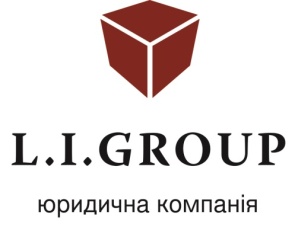 Відсторонення арбітражного керуючого
Судова практика стала на захист арбітражних керуючих:

В Постанові Північного апеляційного господарського суду від 11.03.2020 року у справі №911/1902/17 зазначено: клопотання про відсторонення арбітражного керуючого має бути обґрунтованим та вмотивованим. У ньому, зокрема, може надаватися оцінка професійним якостям арбітражного керуючого, його компетентності, доброчесності при виконанні повноважень арбітражного керуючого.
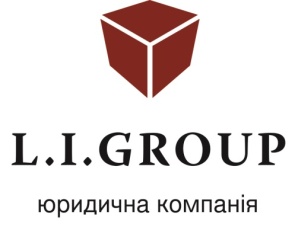 Висновки
КУзПБ приніс як позитивні, так і негативні зміни для арбітражних керуючих. Однак, робота арбітражних керуючих має залишатись незалежною, тому повинна забезпечуватись достойною оплатою послуг та гарантією у своєму працевлаштуванні.
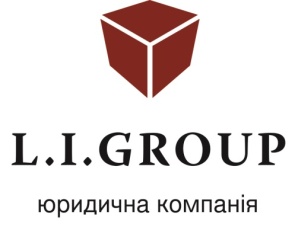 ДЯКУЮ ЗА УВАГУ!
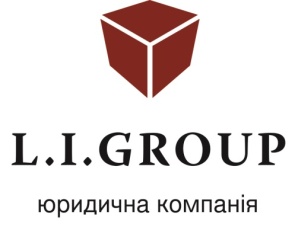